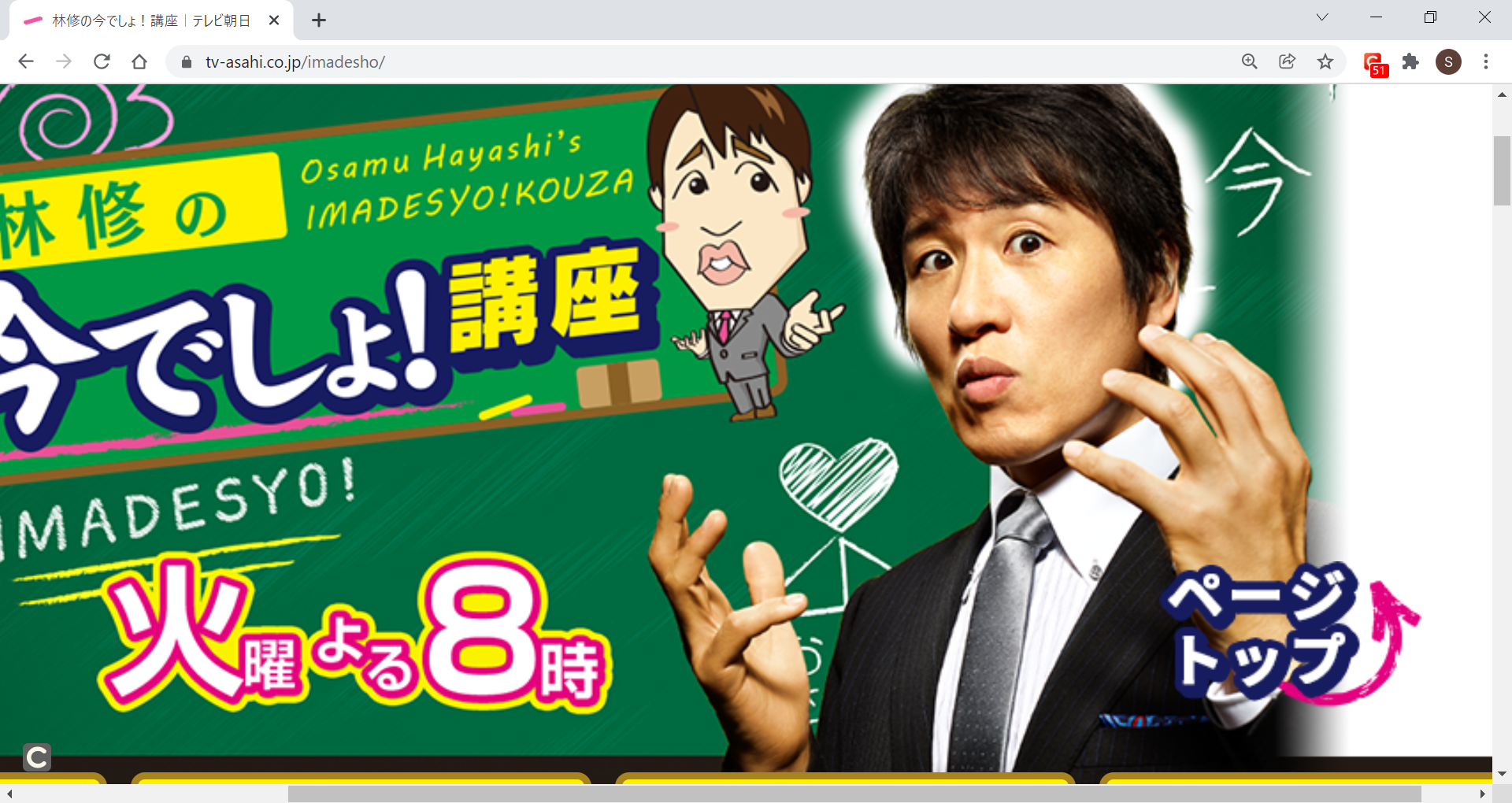 今でしょ？
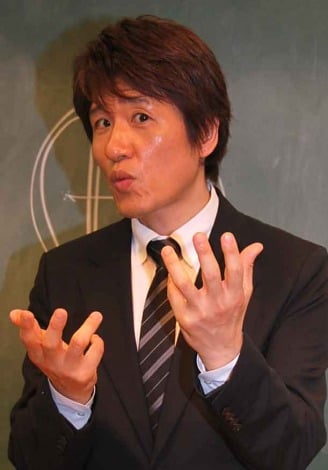